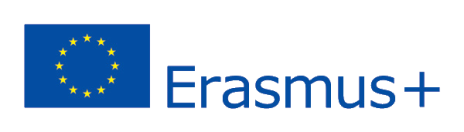 2020-1-UK01-KA201-079177
Strukturální prvky vzdělávacích her
Výuka založená na hrách a gamifikace v 3D virtuálních výukových prostředích
Přehled Questline
Strukturální prvky vzdělávacích her
Questline Popis
Nejdůležitější informace
Herní inženýrství zahrnuje multidisciplinární práci, a proto je obtížné je navrhovat, natož pak kombinovat vzdělávací koncepty a přenášet je do 3D virtuálních světů.
Pro zmírnění této zátěže Prensky uvádí vyčerpávající seznam prvků, které by měli tvůrci výuky založené na digitálních hrách a pedagogové při přípravě takových intervencí zvážit.
Na základě jeho práce představujeme a rozvádíme témata, která je třeba zohlednit při navrhování 3D herních intervencí.
Cíle hry
Informační
Herní cíle určují cíle a akce, kterých musí hráči dosáhnout, aby mohli ve hře postupovat.
Mezi běžné herní cíle patří sbírání předmětů, řešení hádanek, honičky/závody nebo dokonce útěk.
Užitečným postupem při navrhování cílů není pouze jeden konečný cíl, ale řada dílčích cílů, které hráči pomáhají řídit se.
Splnění herního cíle je obvykle sdělováno prostřednictvím audiovizuální zpětné vazby (např. trofeje, odznaky, body, zvuky) nebo odemknutím přístupu k novému obsahu.
Cíle učení
Informační
Cíle výuky definují skutečné znalosti a intelektuální schopnosti, které chtějí vyučující, aby si studenti při hře osvojili.
Tím, že jsou cíle snadno pozorovatelné, umožňují žákům lépe pochopit, co se mají naučit, a usnadňují proces hodnocení ze strany učitelů.
Nejlepším způsobem, jak takové cíle navrhnout, je použít při jejich formulování akční slovesa (viz Bloomova taxonomie).
Způsobem, jak formulovat cíle učení, je strukturovat větu následujícím způsobem: "Po zahrání [název hry] byste měli umět [popis cíle učení]".
Výsledky a výstupy
Informační
Oba výše uvedené prvky návrhu přispívají k jednomu konkrétnímu cíli: dosažení smysluplných výsledků a důkladných (vzdělávacích) výstupů.
Bez ohledu na zvolenou metodu nebo přístup k hodnocení účinnosti intervence (tj. v rámci 3D virtuálního světa nebo mimo něj) by měli pedagogové a tvůrci výuky zajistit, aby byly shromážděny důkazy o tom, jakých znalostí a dovedností studenti dosáhli jak po dokončení výukových aktivit (okamžité hodnocení), tak v průběhu času (hodnocení udržení znalostí).
Je také důležité zajistit, aby studenti při simulaci praktických činností ve virtuálním prostředí získali potřebné znalosti pro přenos získaných dovedností do reálného světa (tj. empirické hodnocení).
Dějový scénář (vyprávění)
Informační
Dějový scénář popisuje, co se děje během interakce.
Existuje mnoho způsobů, jak zprostředkovat herní příběh (např. text, multimédia), ale konečný cíl zůstává stejný; měl by představovat příběh, který zahrnuje podstatné výzvy a příležitosti pro studenty, aby rozvinuli své stávající nebo nově získané znalosti.
Stejně tak se liší i míra důležitosti, která do značné míry závisí na žánru hry.
Například simulace nebo logická hra může od koncového uživatele vyžadovat rychlé akce s možným časovým omezením.
Na druhou stranu průzkumná hra obsahuje příběhové prvky, a proto může být k dosažení konce hry zapotřebí více času.
Interakce
Informační
Pro usnadnění interakce a podporu aktivního zapojení by se tvůrci výuky měli řídit zásadami dostupných teoretických modelů, jako je teorie multimediálního učení nebo model INTERACT. 
Následující kroky poskytují přehledné pokyny:
Stanovte požadavky na interaktivitu: určete prostředí, definujte činnosti a dostupné metody pro usnadnění interakce.
Navrhněte alternativní řešení: prozkoumejte různé způsoby interpretace a splnění požadavků na interaktivitu.
Návrh prototypu: Vytvořte prototyp nejslibnějšího nápadu a proveďte předběžné hodnocení s malou skupinou studentů.
Vyhodnocení prototypu: Analýza poznatků získaných v předchozím kroku s cílem posoudit, do jaké míry byly splněny navržené požadavky.
Pravidla
Informační
Pravidla hry říkají hráčům, jak se mají chovat. Instruktážní návrháři mají pravomoc určovat a interpretovat pravidla hry v souladu s požadavky na interaktivitu a širší rozsah hry.
Pravidla hry by měla být vázána na ústřední koncepci, nikoliv pouze na její rámování, a měla by být explicitně oznámena předem konkrétním a kompaktním způsobem.
Prosazování herních pravidel při hře ovlivňuje motivaci a spokojenost hráčů, kromě toho, že je vede a pomáhá jim dokončit hru.
Z tohoto důvodu je třeba dbát zvýšené opatrnosti, aby cílová skupina nebyla zahlcena příliš mnoha konflikty nebo možnostmi volby.
Například pokud mají studenti sledovat určitou cestu, měly by se na obrazovce zobrazit nápovědy, aby mohli mapu prozkoumat. Stejně tak mohou být integrovány speciální operační režimy, které určují pokrok studentů a poskytují zpětnou vazbu.
Freedom
Informační
V kontextu učení hrou zahrnuje svoboda následující pojmy:
svoboda volby hrát (vzdělávací) hru.
svobodu v rámci (vzdělávacího) herního prostředí.
Umožnění žákům řídit svůj přístup k učení a proces učení podporuje motivaci a usnadňuje získávání/udržení znalostí.
To však neznamená, že by studenti měli být ponecháni sami sobě.
Pedagogové by měli podporovat žáky v tom, aby považovali výukovou hru za součást své rutinní praxe, zatímco začlenění dobře definovaných pravidel hry poskytuje prostředky pro kontrolu míry svobody, kterou žáci v rámci hry mají.
Jako obecný návod bylo zjištěno, že pro autonomní učení je zásadní nabídnout žákovi mírnou míru volnosti (v obou směrech).
Výzvy a konflikty
Informační
Herní výzvy určují úsilí, které musí hráči vynaložit, aby dosáhli svých osobních cílů, zatímco herní konflikty stupeň výzvy ještě zvyšují.
Přestože konflikty ve hře nemusí nutně představovat faktor učení, zůstávají jedním z klíčových prvků, které hráče motivují k zapojení.
Úsilí potřebné k překonání úkolů může být buď fyzické/kinestetické (testuje se přesnost, reakční doba, vytrvalost hráčů), nebo kognitivní/nekinetické (testuje se rozhodování hráčů, schopnost řešit problémy, prostorové uvažování).
Fyzické/kinestetické výzvy jsou obvykle performativní, protože hráč musí správně provést sled známých akcí v určitém časovém rámci, zatímco kognitivní/nekinestetické výzvy jsou explorativní a vyžadují, aby hráč činil rozhodnutí a předvídal jejich výsledky.
Zdroje
Informační
Zdrojem je cokoli, co může hráči pomoci změnit stav hry.
Všechny hry zahrnují nějaký druh sběru zdrojů jako prostředek k rozvoji herní ekonomiky (např. měna, žetony) nebo správu zdrojů jako metodu ovlivňování herního zážitku (např. body, možnosti).
Povaha herních zdrojů (omezené, obnovitelné, vyměnitelné) obvykle závisí na žánru hry, zatímco složitost jejich získávání a využívání je definována pravidly hry.
V obou případech ovlivňují rozhodnutí hráčů průběh a nakonec i výsledek hry.
Estetika
Informační
V kontextu herního designu se estetika vztahuje k zážitku hráče.
Hráči si nejprve vychutnají estetiku a poté se ponoří do průběhu hry (dynamika, mechanismy).
Design postav i okolního prostředí popisuje emocionální reakce, které chtěli tvůrci hry vyvolat při interakci hráčů s herním systémem.
Herní designéři rozdělili základní typy estetiky podle emocí, které vyvolávají, takto: (i) pocit, (ii) fantazie, (iii) vyprávění, (iv) výzva, (v) společenství, (vi) objev, (vii) vyjádření a (viii) podřízení.
V závislosti na tématu vzdělávací hry lze využít více než jeden estetický přístup.